Polizeiinspektion Oberhavel
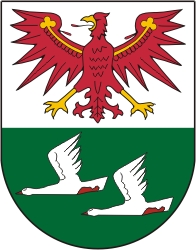 Polizeidirektion Nord – PI Oberhavel
Leiter
 Polizeiinspektion
Leiter 
Führungs- und Revierdienst
Sicherheitskonferenz
Führungsdienst
Struktur Polizeiinspektion Oberhavel
Wach- und Wechseldienst
Prävention
Kriminalpolizei
Polizeirevier  Oranienburg
Standorte
Oranienburg
Hennigsdorf
Gransee
Standorte
Oranienburg
Hennigsdorf
Gransee
Polizeirevier 
Hennigsdorf
Polizeirevier Gransee
Polizeidirektion Nord – PI Oberhavel
Sicherheitskonferenz
Strukturdaten PI Oberhavel
Polizeiinspektion Oberhavel
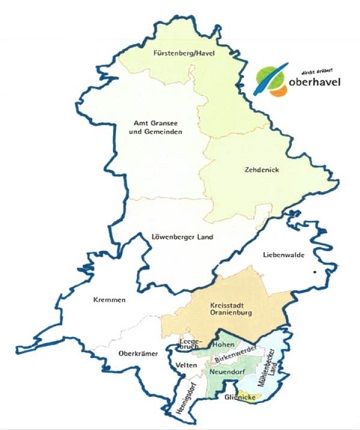 Polizeirevier Gransee
Besonderheiten:

enger Verflechtungsraum zu Berlin
Zuwachs im Umland von Berlin
umfangreicher Tourismus
wachsende Industrie
Polizeirevier Oranienburg
Polizeirevier Hennigsdorf
Polizeidirektion Nord – PI Oberhavel
[Speaker Notes: Polizeirevier Oranienburg 	74.653
Oranienburg 			44.512
Kremmen 	 		 7.655
Liebenwalde  	 	 4.302
Oberkrämer 			11.327
Leegebruch 	  		6.857
  	 

Polizeirevier Gransee		36.661
Amt Gransee 	 
und Gemeinden 	 	 9.125
Löwenberger Land 	 	 8.257
Zehdenick 			13.427
Fürstenberg/Havel 	  	5.852

Polizeirevier Hennigsdorf		99.902 
Hennigsdorf 			26.283
Hohen Neuendorf 		26.154
Birkenwerder 		  	8.152
Gemeinden 	 
Mühlenbecker Land 		15.135
Glienicke/Nordbahn 		12.196
Velten  				11.982]
Sicherheitskonferenz
Polizeidirektion Nord – PI Oberhavel
Sicherheitskonferenz
12.678 Strafanzeigen 
35 Anzeigen pro Tag
Aufklärungsquote liegt bei  55%
jede 2. Straftat wird aufgeklärt
Diebstahlsdelikte haben mit  34,4 % den höchsten Anteil
Polizeidirektion Nord – PI Oberhavel
Sicherheitskonferenz
5.933 Verkehrsunfälle im LK Oberhavel 
16 Verkehrsunfälle pro  Tag
Jeder 8. Verkehrsunfall mit Personenschäden 
76% der Verkehrsunfälle ereignen sich innerhalb geschlossener Ortschaften
Polizeidirektion Nord – PI Oberhavel
Sicherheitskonferenz
23.155 Einsätze in der PI Oberhavel 
63 Einsätze pro Tag 
Einsatzschwerpunkte sind:  
Gefahrenabwehr (8.735 Einsätze)
 Strafverfolgung (5.764 Einsätze) 
Verkehrsdelikte und –unfälle (6.450 Einsätze)
Polizeidirektion Nord – PI Oberhavel
Sicherheitskonferenz
PI OHV - Gesamtkriminalität und Aufklärungsquote
07.05.2019
Polizeidirektion Nord – PI Oberhavel
Sicherheitskonferenz
Revier Oranienburg - Gesamtkriminalität und Aufklärungsquote
07.05.2019
Polizeidirektion Nord – PI Oberhavel
Sicherheitskonferenz
Revier Gransee - Gesamtkriminalität und Aufklärungsquote
07.05.2019
Polizeidirektion Nord – PI Oberhavel
10
10
Sicherheitskonferenz
Revier Hennigsdorf - Gesamtkriminalität und Aufklärungsquote
07.05.2019
Polizeidirektion Nord – PI Oberhavel
Sicherheitskonferenz
Kriminalitätshäufigkeitszahl PI OHV, Polizeireviere im Vergleich
PI OHV
Prev. OR
Prev. GE
Prev. HD
KHZ Land: 6.902
KHZ Bund: 6.710
Häufigkeitszahl: Straftaten je 100.000 Einwohner
07.05.2019
Polizeidirektion Nord – PI Oberhavel
Sicherheitskonferenz
Örtliche Kriminalitätsverteilung
07.05.2019
Polizeidirektion Nord – PI Oberhavel
Sicherheitskonferenz
Herausgehobene Deliktfelder: Diebstahlsdelikte höchster Anteil
GK = Gesamtkriminalität
07.05.2019
Polizeidirektion Nord – PI Oberhavel
Sicherheitskonferenz
Diebstahl insg. von Kraftwagen, einschließlich unbefugter Gebrauch
07.05.2019
Polizeidirektion Nord – PI Oberhavel
Sicherheitskonferenz
Diebstahl aus Kraftwagen
07.05.2019
Polizeidirektion Nord – PI Oberhavel
Sicherheitskonferenz
Wohnungseinbruchsdiebstahl
07.05.2019
Polizeidirektion Nord – PI Oberhavel
Sicherheitskonferenz
BSD insg. in/aus Dienst-, Büro-, Fabrikations-, Werkstatt- und Lagerräumen
07.05.2019
Polizeidirektion Nord – PI Oberhavel
Sicherheitskonferenz
Brandstiftung
07.05.2019
Polizeidirektion Nord – PI Oberhavel
Sicherheitskonferenz
Entwicklung der Gewaltkriminalität
Zur Gewaltkriminalität zählen folgende Delikte: Mord, Totschlag und Tötung auf Verlangen, Vergewaltigung und sexuelle Nötigung, Raub, 
Körperverletzung mit Todesfolge, gefährliche und schwere Körperverletzung, erpresserischer Menschenraub, Geiselnahme, Angriff auf Luft- und Seeverkehr
07.05.2019
Polizeidirektion Nord – PI Oberhavel
Sicherheitskonferenz
Körperverletzungsdelikte
07.05.2019
Polizeidirektion Nord – PI Oberhavel
Sicherheitskonferenz
Gewalt gegen Polizei und Rettungsdiensten
07.05.2019
Polizeidirektion Nord
Sicherheitskonferenz
Politisch Motivierte Kriminalität
07.05.2019
Polizeidirektion Nord
Sicherheitskonferenz
Veranstaltungen der Polizei zur Kriminalprävention
Sicherheitskonferenz
VerkehrsunfallbilanzderPolizeiinspektion Oberhavel 2018
Polizeidirektion Nord – PI Oberhavel
Sicherheitskonferenz
Besonderheit - Verkehrsnetz
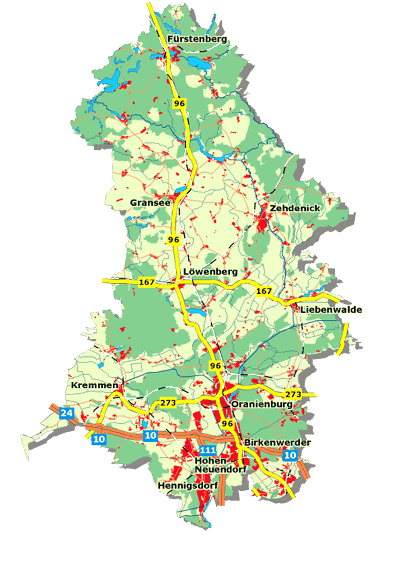 49,5 km Bundesautobahnen mit 

6 Autobahnanschlussstellen

5 Bundesstraßen  mit 158,6 km

11 Alleenstraßen

23 Landesstraßen

14 Kreisstraßen

650,9 km betiteltes Straßennetz

156 km schiffbare Wasserstraßen
Polizeidirektion Nord – PI Oberhavel
Sicherheitskonferenz
Verkehrsunfallgeschehen 
- Landkreis Oberhavel -
- 1,9 %
Zwei Tote
weniger
- 1,3 %
- 1,2 %
Polizeidirektion Nord – PI Oberhavel
Sicherheitskonferenz
Verkehrsunfallgeschehen 
- Landkreis Oberhavel -
Polizeidirektion Nord – PI Oberhavel
[Speaker Notes: Verkehrstote 2018: 
1x Malz – abkommen von der Fahrbahn aufgrund Geschwindigkeit
1x Oranienburg – Überholen trotz Gegenverkehr, nicht angepasste Geschwindigkeit mit überhöhter Geschwindigkeit
1x Hennigsdorf – Fehler beim Einfahren in den fließenden Verkehr aus Grundstück
1x Summt – nicht angepasste Geschwindigkeit
1x Zehdenick -  falsches Verhalten ggü. Fußgängern
1x B 273 – Fehler beim Abbiegen nach links
1x Hennigsdorf – Verbotswidrige Nutzung anderer Straßenteile
1x Fürstenberg – sonstige Fehler
1x Velten – Nicht angepasste Geschwindigkeit / Überholen
1x Oranienburg – Fehler beim Einfahren in den fließenden Verkehr
1x Neulöwenberg – Alkohol / Geschwindigkeit
1x Oranienburg – Fehler beim Einfahren in den fließenden Verkehr
1x Zühlsdorf – sonstige Fehler
1x Glienicke/NB – Falsches Verhalten ggü. Fußgängern


Fußgänger / Radfahrer: 	6
Alleinunfall:	6]
Sicherheitskonferenz
Verkehrsunfälle nach Unfallörtlichkeiten
+1,4 %
- 11,9 %
75% der Unfälle ereignen sich innerorts 
12 Unfälle pro Tag innerorts 
4 Unfälle pro Tag außerorts
Polizeidirektion Nord – PI Oberhavel
Sicherheitskonferenz
Verkehrsunfallgeschehen 
- Landkreis Oberhavel -
Polizeidirektion Nord – PI Oberhavel
Sicherheitskonferenz
Verkehrsunfallgeschehen 
- Landkreis Oberhavel-
Polizeidirektion Nord – PI Oberhavel
Sicherheitskonferenz
Verkehrsunfallgeschehen 
- Landkreis Oberhavel -
Polizeidirektion Nord – PI Oberhavel
Sicherheitskonferenz
Ausgewählte Unfallursachen
- Landkreis Oberhavel -
- 7,3 %
- 10,4 %
-1,4 %
- 12%
- 4,9%
+ 8,2 %
Polizeidirektion Nord – PI Oberhavel
Sicherheitskonferenz
Ausgewählte Unfallursachen
- Polizeirevier Oranienburg-
- 13,8 %
- 2,3 %
- 18,1 %
+ 17,9 %
+ 29,3 %
- 9,3 %
Polizeidirektion Nord – PI Oberhavel
34
Sicherheitskonferenz
Ausgewählte Unfallursachen
- Polizeirevier Gransee-
- 47,9%
- 3,5 %
+ 1,4 %
+ 26,1 %
+ 10,3 %
- 7,4 %
Polizeidirektion Nord – PI Oberhavel
35
Sicherheitskonferenz
Ausgewählte Unfallursachen
- Polizeirevier Hennigsdorf-
- 36,8 %
- 26,6 %
+ 13,3 %
+ 17,3 %
+ 1,9 %
+ 33,3 %
Polizeidirektion Nord – PI Oberhavel
Sicherheitskonferenz
Verkehrsunfälle mit Anprall an einen Straßenbaum
- Landkreis Oberhavel -
Alle drei Tage gibt es Oberhavel einen Verkehrsunfall mit Anprall an einen Baum. 
Jeder 2. „Baumunfall“ zieht verletzte Personen nach sich.
Polizeidirektion Nord – PI Oberhavel
Sicherheitskonferenz
Verkehrsunfälle mit Anprall an einen Straßenbaum
- Landkreis Oberhavel -
Polizeidirektion Nord – PI Oberhavel
Sicherheitskonferenz
Schulwegunfälle im LK Oberhavel
Polizeidirektion Nord – PI Oberhavel
Sicherheitskonferenz
Verursacher nach Altersgruppen
Polizeidirektion Nord – PI Oberhavel
[Speaker Notes: Mögliche Erklärungen:
Senioren werden mobiler. Der Anteil älterer Verkehrsteilnehmer steigt, entsprechend werden mehr Unfälle durch sie verursacht.
2018 war ein Jahr mit sehr guten Wetterbedingungen für Kradfahrer, was sicher Auswirkungen auf die Zahl hat.]
Sicherheitskonferenz
Besondere Formen der Verkehrsbeteiligung  (Verursacher und Beteiligte)
Polizeidirektion Nord – PI Oberhavel
[Speaker Notes: Mögliche Erklärungen:
Senioren werden mobiler. Der Anteil älterer Verkehrsteilnehmer steigt, entsprechend werden mehr Unfälle durch sie verursacht.
2018 war ein Jahr mit sehr guten Wetterbedingungen für Kradfahrer, was sicher Auswirkungen auf die Zahl hat.]
Sicherheitskonferenz
Verursacher/ Beteiligung Revier Oranienburg
Beteiligung nach Verkehrsteilnahme
Verursacher nach Altersgruppen
Polizeidirektion Nord – PI Oberhavel
42
[Speaker Notes: Mögliche Erklärungen:
Senioren werden mobiler. Der Anteil älterer Verkehrsteilnehmer steigt, entsprechend werden mehr Unfälle durch sie verursacht.
2018 war ein Jahr mit sehr guten Wetterbedingungen für Kradfahrer, was sicher Auswirkungen auf die Zahl hat.]
Sicherheitskonferenz
Verursacher/ Beteiligung Revier Gransee
Beteiligung nach Verkehrsteilnahme
Verursacher nach Altersgruppen
Polizeidirektion Nord – PI Oberhavel
[Speaker Notes: Mögliche Erklärungen:
Senioren werden mobiler. Der Anteil älterer Verkehrsteilnehmer steigt, entsprechend werden mehr Unfälle durch sie verursacht.
2018 war ein Jahr mit sehr guten Wetterbedingungen für Kradfahrer, was sicher Auswirkungen auf die Zahl hat.]
Sicherheitskonferenz
Verursacher/ Beteiligung Revier Hennigsdorf
Beteiligung nach Verkehrsteilnahme
Verursacher nach Altersgruppen
Polizeidirektion Nord – PI Oberhavel
[Speaker Notes: Mögliche Erklärungen:
Senioren werden mobiler. Der Anteil älterer Verkehrsteilnehmer steigt, entsprechend werden mehr Unfälle durch sie verursacht.
2018 war ein Jahr mit sehr guten Wetterbedingungen für Kradfahrer, was sicher Auswirkungen auf die Zahl hat.]
Sicherheitskonferenz
Veranstaltungen der Polizei zur Verkehrsunfallprävention
Sicherheitskonferenz
Einsatzbelastung der Polizeiinspektion Oberhavel
Polizeidirektion Nord – PI Oberhavel
Sicherheitskonferenz
Einsatzbelastung in der Polizeiinspektion Oberhavel
Polizeidirektion Nord – PI Oberhavel
Polizeidirektion Nord – PI Oberhavel
Sicherheitskonferenz
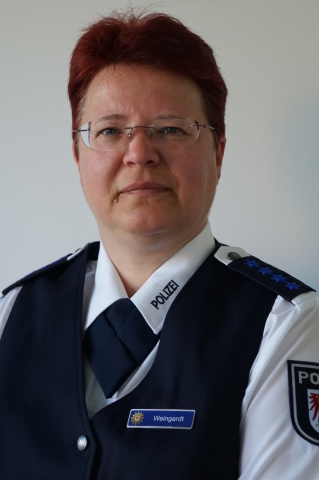 Kathrin Weingardt 
Einstellungsberaterin der Polizeiinspektion Oberhavel

Durchführung von öffentlichkeitswirksamen Werbeveranstaltungen wie z.B. die Teilnahme an Ausbildungsmessen und anderen öffentlichen Veranstaltungen
Personalgewinnung und Berufsinformation
Zusammenarbeit mit sonstigen Bildungseinrichtungen und der Agentur für Arbeit
Betreuung von potentiellen Bewerbern, welche auf ihrem Weg bis zur Einstellung / Auswahlverfahren begleitet und beraten werden
Organisation von Schülerpraktika und Unterstützung bei der Betreuung der Schülerpraktikanten
Kathrin Weingardt 
Telefon: 03301 – 851 - 1006 
Mail:einstellungsberatung.piohv@polizei.brandenburg.de 
PI Oberhavel, Germendorfer Allee 17, 16515 Oranienburg
Polizeidirektion Nord – PI Oberhavel
Sicherheitskonferenz
Vielen Dank für Ihre Aufmerksamkeit!
Polizeidirektion Nord – PI Oberhavel